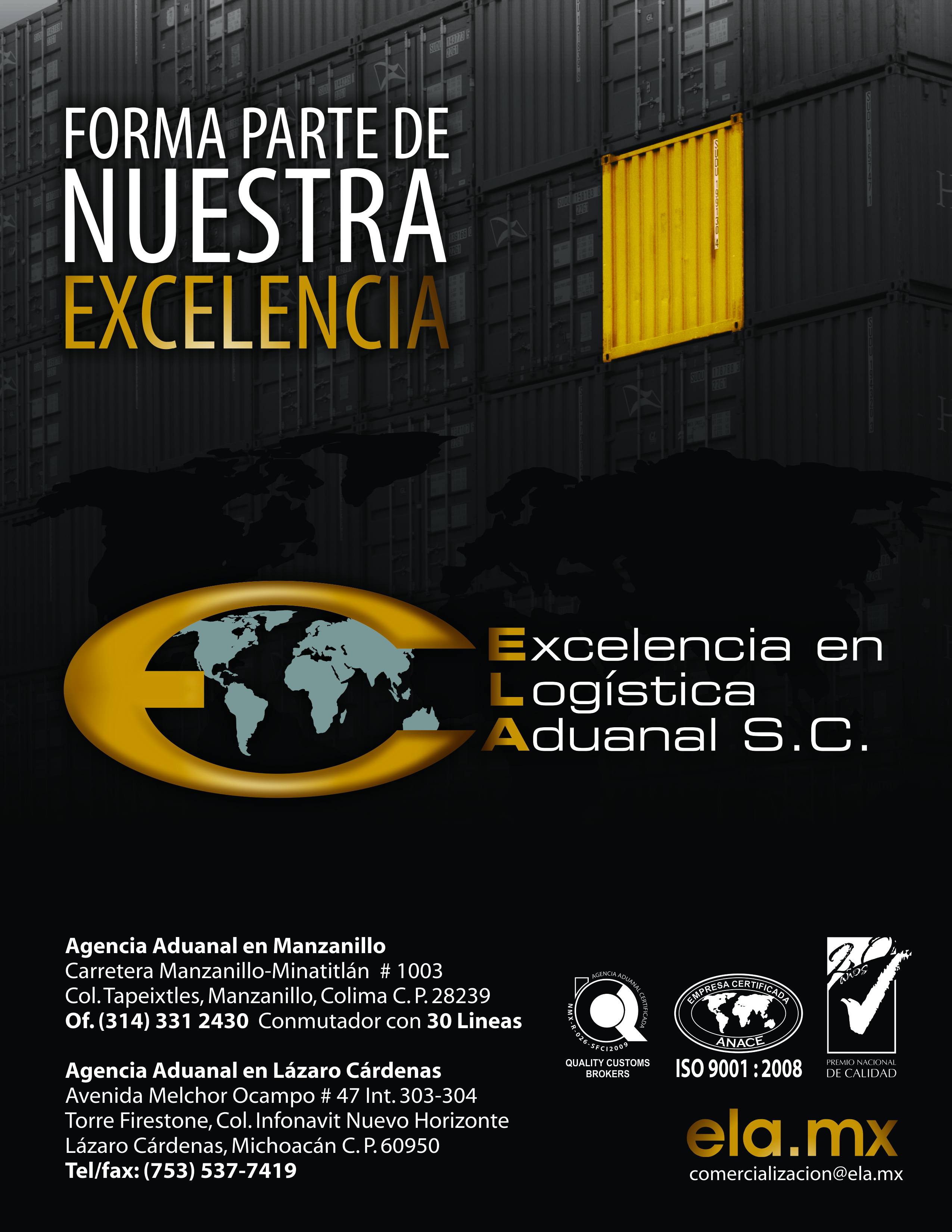 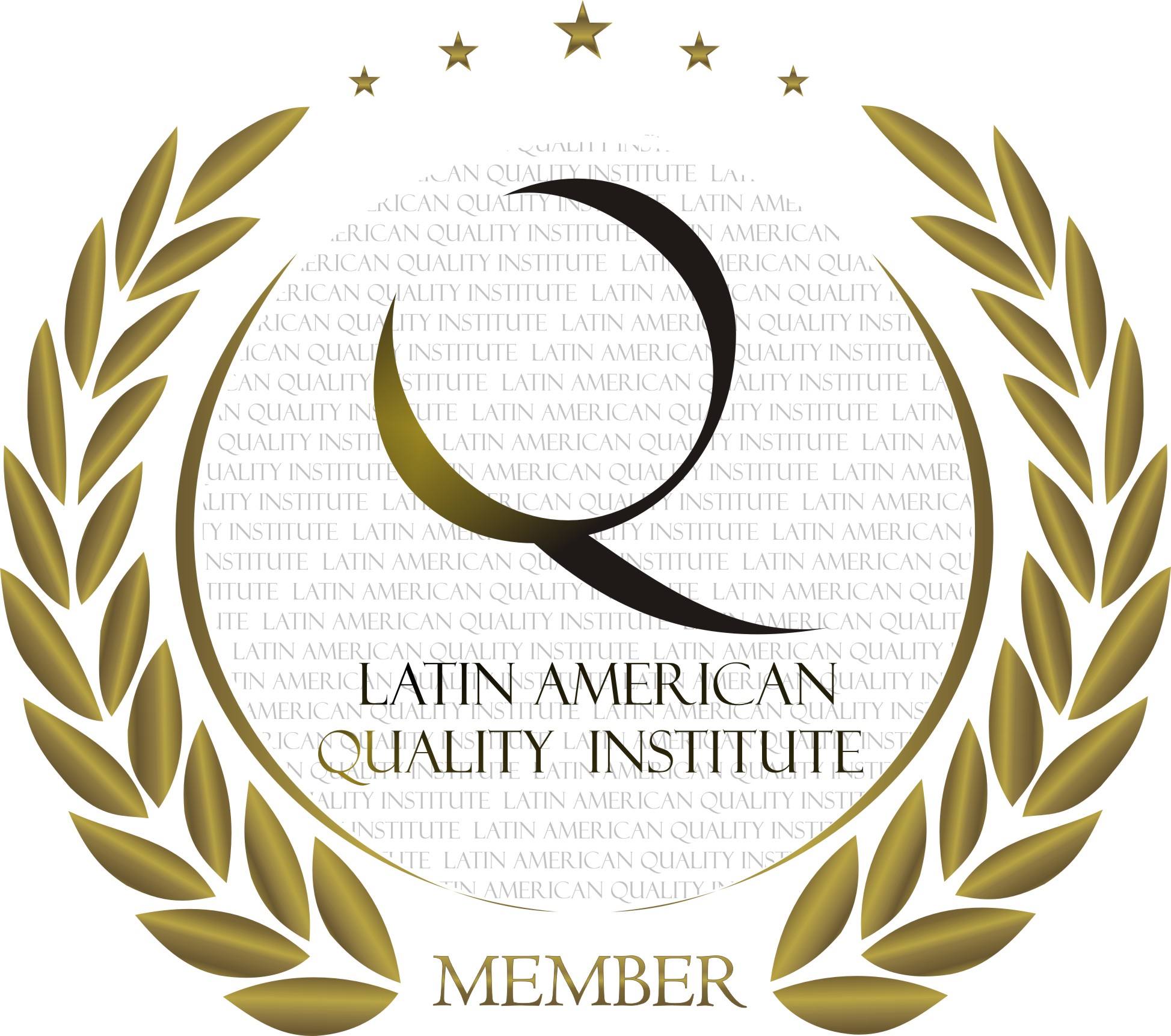 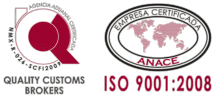 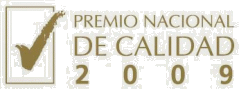 Ventanilla Digital Mexicana de Comercio Exterior
TALLER PRACTICO
IMPARTE:

A.A. OSCAR BENAVIDES CARRILLO.
Ventanilla Digital
OBJETIVOS DEL TALLER.
MODULO A
A1.- CONOCER LOS FUNDAMENTOS LEGALES (VUCEM, FIEL, RMCE)
A2.- FECHA OPTATIVAS Y FECHA OBLIGATORIA
A3.- AUTORIDADES QUE CONVERGEN EN LA VENTANILLA DIGITAL
A4.- TRAMITES QUE PUEDEN REALIZARSE AL DIA DE HOY (AGA, SE)

MODULO B
B1.- PROCEDIMIENTO PARA OBTENER LOS SELLOS DIGITALES (EJERCICIO
REAL)

MODULO C
C1.- REGISTRO EN LA VENTANILLA DIGITAL DE COM. EXTERIOR 
EJERCICIO REAL
Ventanilla Digital
OBJETIVOS DEL TALLER:
MODULO D
D1.- ¿QUE ES EL COMPROBANTE DE VALOR ELECTRONICO (COVE)?
D2.- DATOS QUE CONTIENE
D3.- EJERCICIO DE UN COVE

MODULO E
E1.- DIGITALIZACION DE DOCUMENTOS
E.- EJERCICIO PRACTICO

MODULO F
F1.- FUNCIONAMIENTO ENTRE IMPORTADOR/EXPORTADOR Y AGENTE ADUANAL
F2.- RELACION AGENTE ADUANAL Y ADUANA
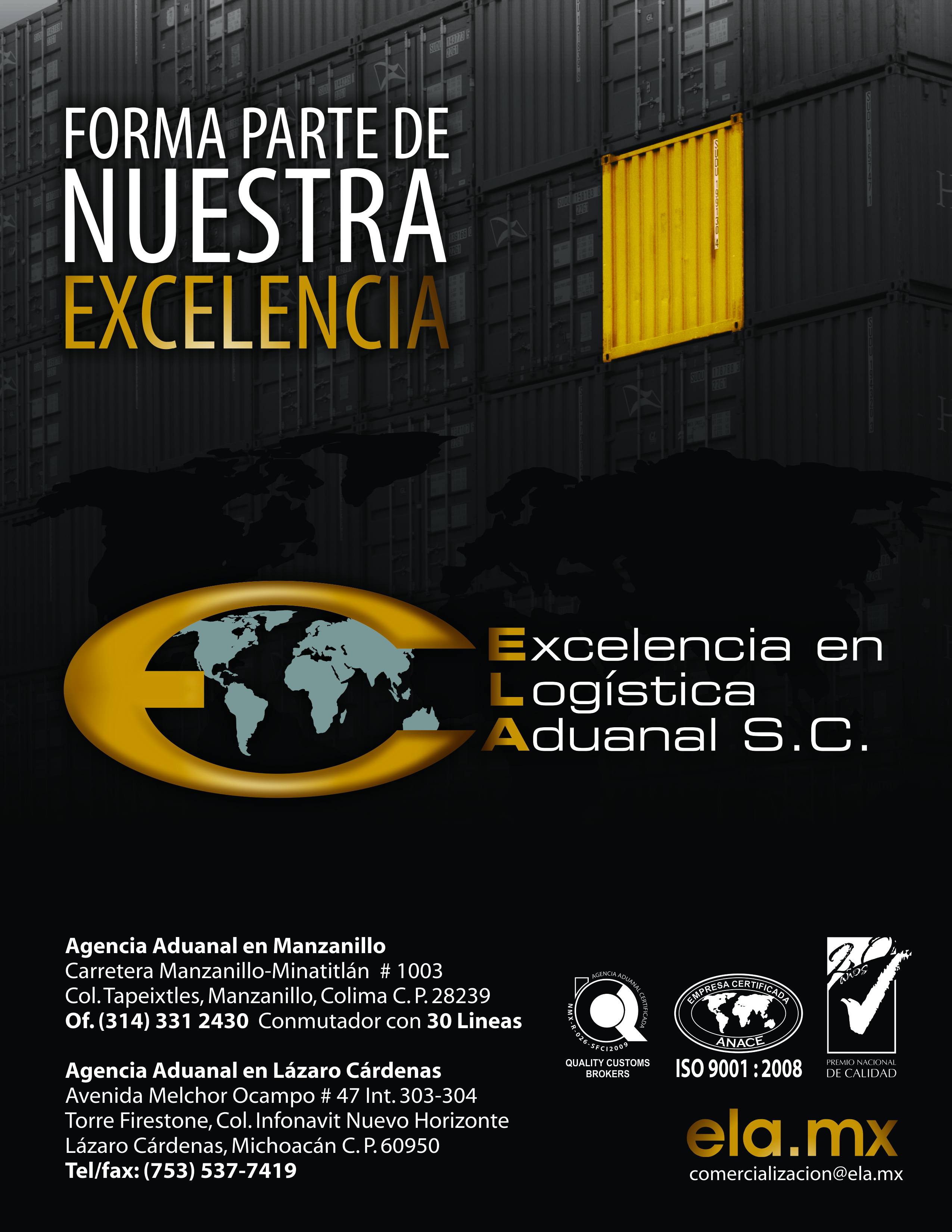